prueba……
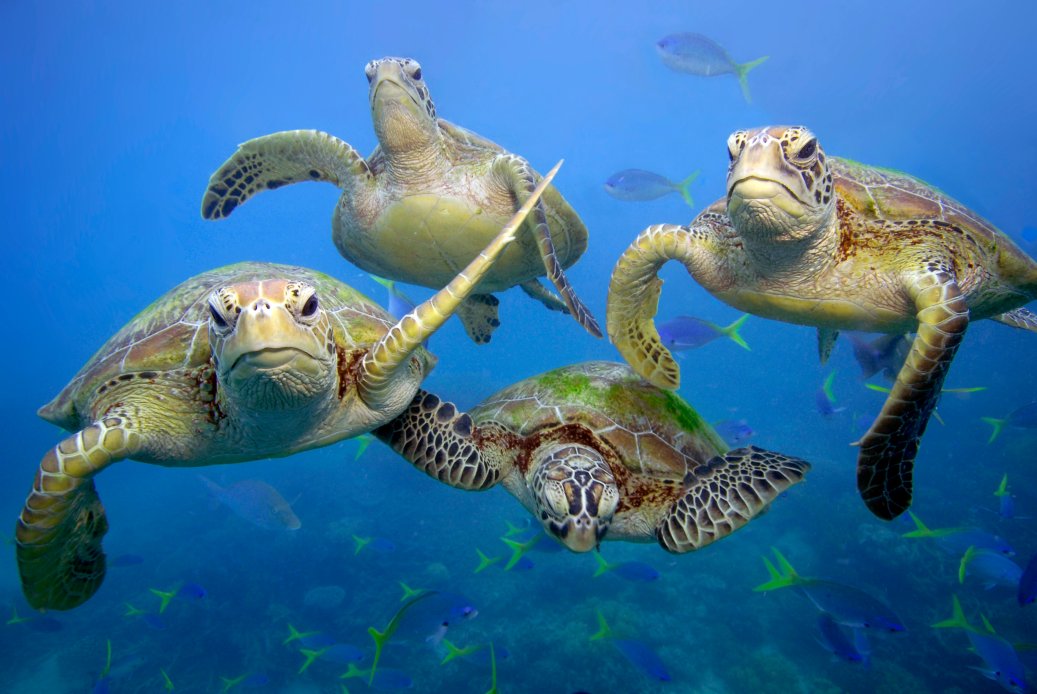 Pregunta 1
Ki tipo di bestia turtuga ta?
A.   InsektoB.   PiskáC.   RèptilD.   Mamífero
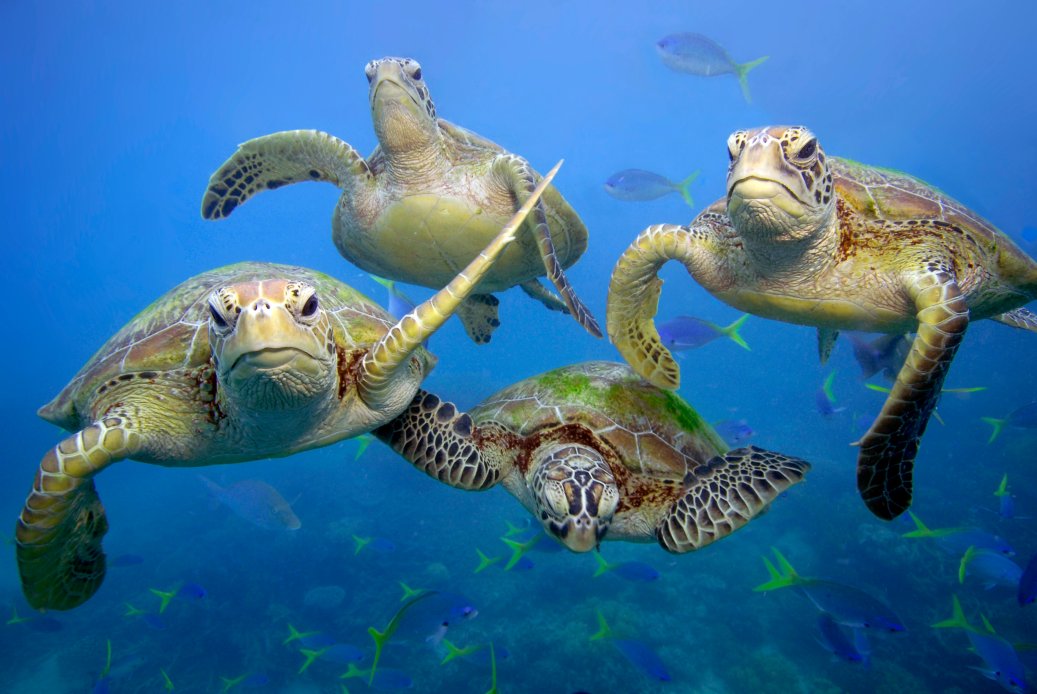 [Speaker Notes: Insekten: 6 poten, uitwendig skelet (geen botten van binenn, maar een hard schild)
Vissen: kiewen
Reptil: longen, koudbloedig (hebben de zon nodig om op te warmen)

En zoogdier is een dier dat wordt geboren uit de buik van zijn of haar moeder (levend barend - dus geen eieren leggend). Daarna wordt het zoogdier door de moeder gezoogd met melk. Daar komt de naam vandaan

Weet je ook wat een amfibie is? Een amfibie lijkt op een reptiel (ook koudbloedig), maar heeft water nodig om eitjes in te leggen (padden, kikkers). Een kikker legt eitjes in het water en daaruit komen kikkervisjes.]
Pregunta 2
Kuantu tipo di turtuga ta pone webu na Kòrsou?
A.   2B.   3C.   4D.   5
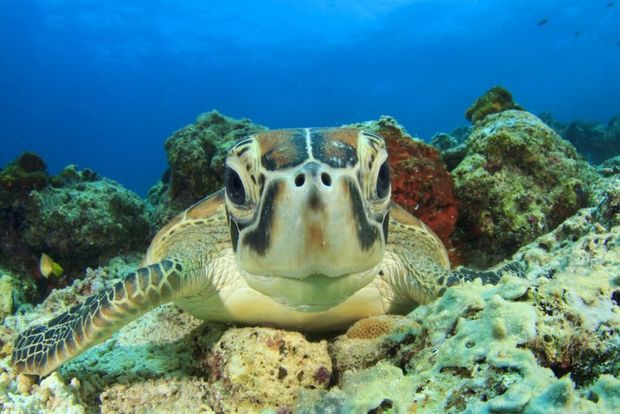 Pregunta 3
Bèrdat òf no ta bèrdat: Turtuga por hala rosea bou di awa?
A. BèrdatB. No ta bèrdat
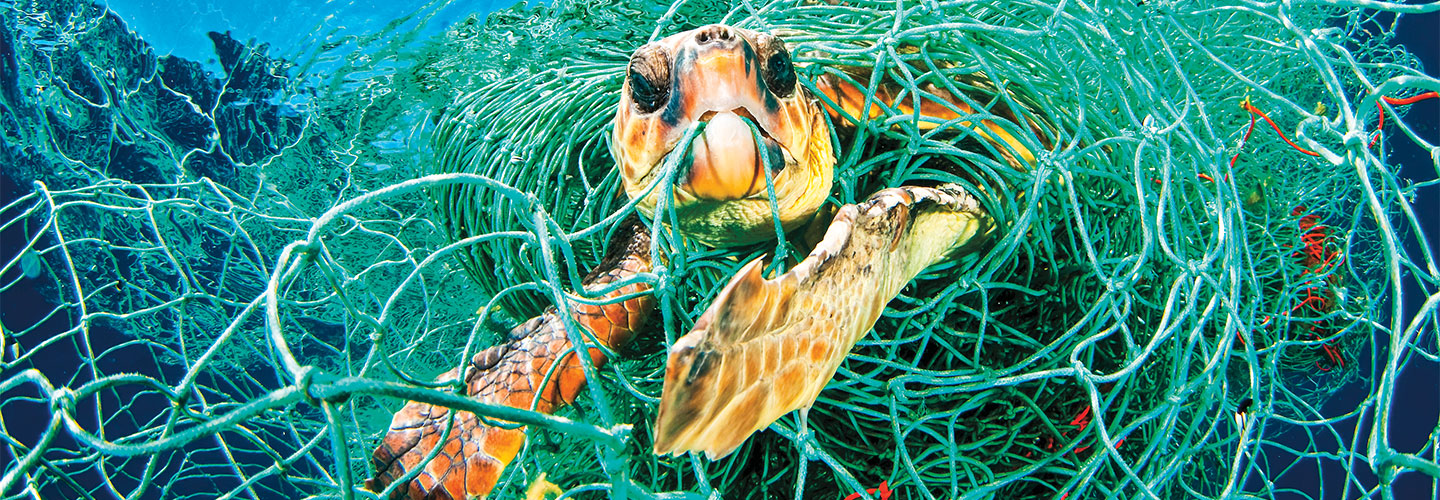 Vraag 4
Ki tipo di turtuga tin un eskudo moli?
Green turtle / groene schildpad / turtuga blanku 
Hawksbill / karetschildpad  / karet 
Loggerhead / karetschildpad of dikkop / kawama
Leatherback / lederschildpad / drikil
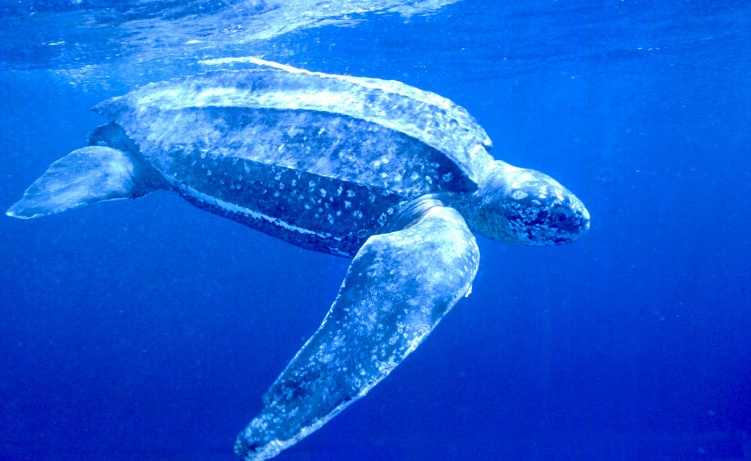 Pregunta 5
Kiko turtuga (diferente tiponan) gusta kome?
Baracuda, spòns, bestia chikitu
Klina, yerba di laman, para di laman
Spòns, klina, tribon, yerba di laman
Klina, yerba di laman, spòns, bestia chikitu
Pregunta 6
Ki tipo di sushi no ta disparsé nunka?
A.   PapelB.   PlèstikC.   Bèrdura i frutaD.   Palu
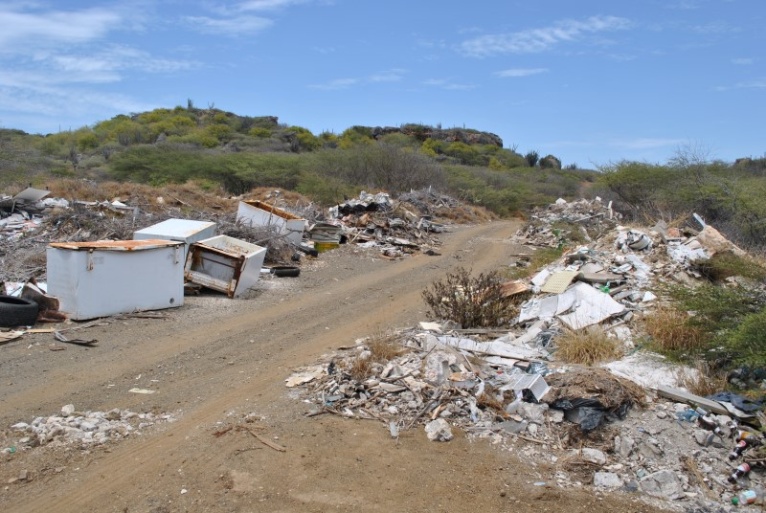 Pregunta 7
Kua plèstik akibou ta ‘single-use plastic’?
B.
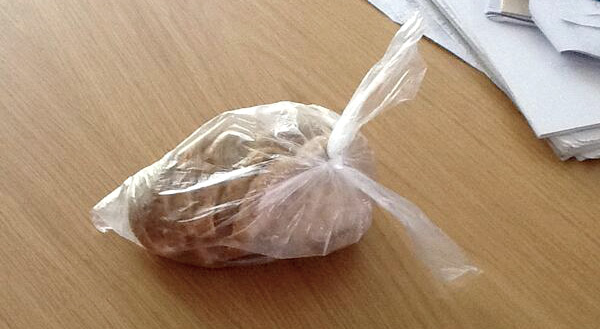 A.
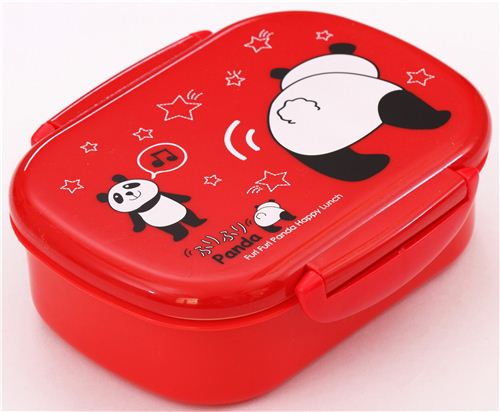 Pregunta 8
Tin un monton di plèstik ku ta drif den laman. 
Kon nos yama e monton ei?
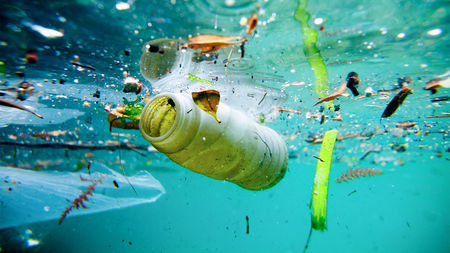 ‘’The P . . . . . .  S . . .’’
Pregunta 9
Kua produkto di plèstik abó por usa menos?
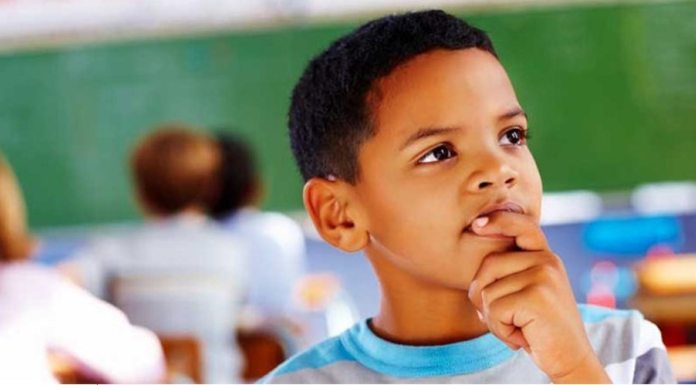 [Speaker Notes: Laat ze nadenken en geef tips, bv:
Wat zou je tijdens een BBQ anders kunnen doen.
Wat zou je op school (broodtrommel, ballonnen) anders kunnen doen]
Niun hende no ta tira, pipa, kùp etc., pa malu den laman. Awor…
Pregunta 10
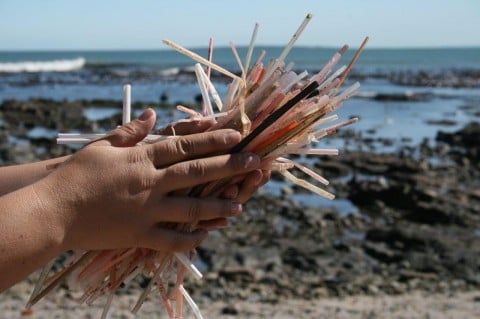 Kon bini bo ta haña e sushi nan di plèstik aki  tòg den nos laman?
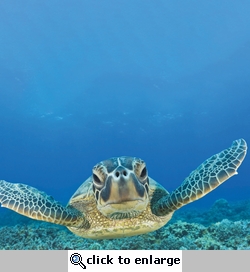 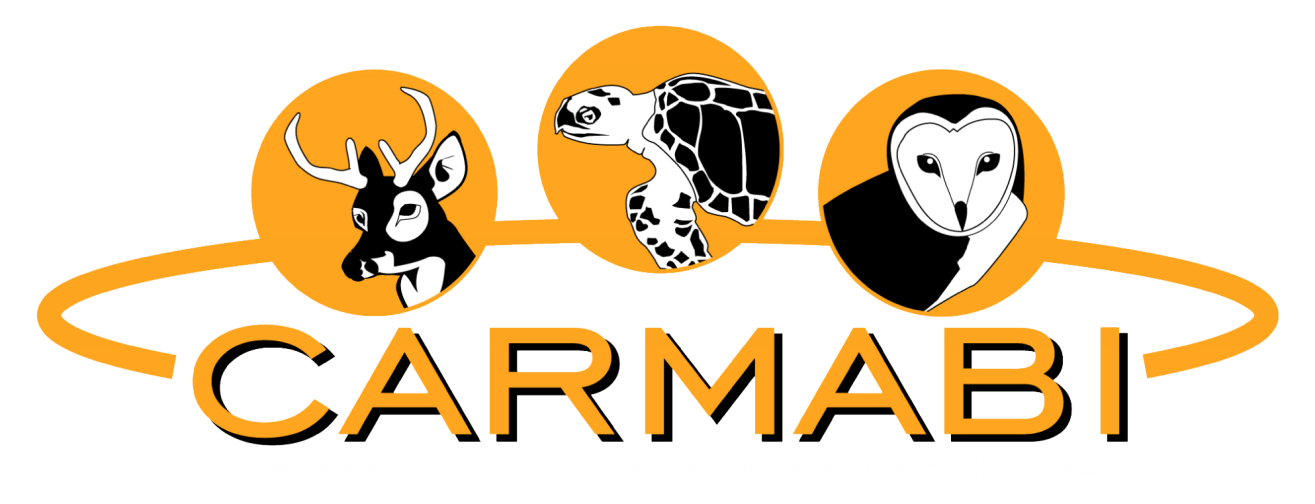